Telling ‘Minutes Past’ on a Digital Clock
Worksheet
Mathematics
Mrs Behan
‹#›
Independent task
Match the digital and analogue clocks then write the time in words.
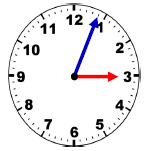 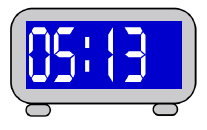 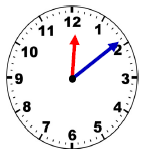 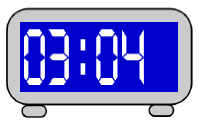 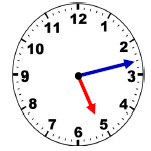 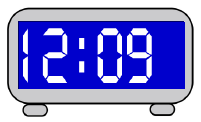 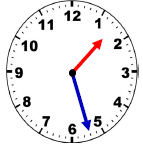 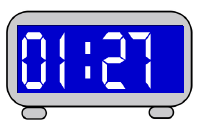 ‹#›